СП ДС «Аленький цветочек» 
ГБОУ СОШ №7 г.Кинеля Самарской области
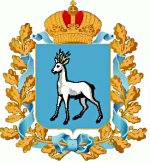 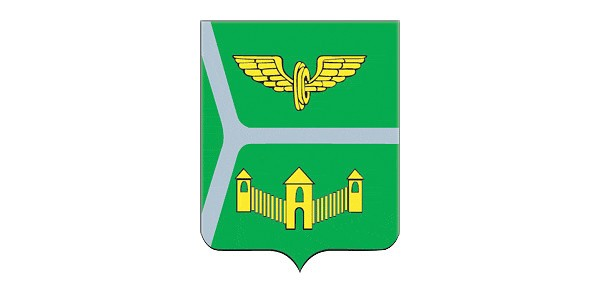 «Дидактическое пособие по развитию речи «Кубики-перевёртыши» для
детей старшего дошкольного возраста»
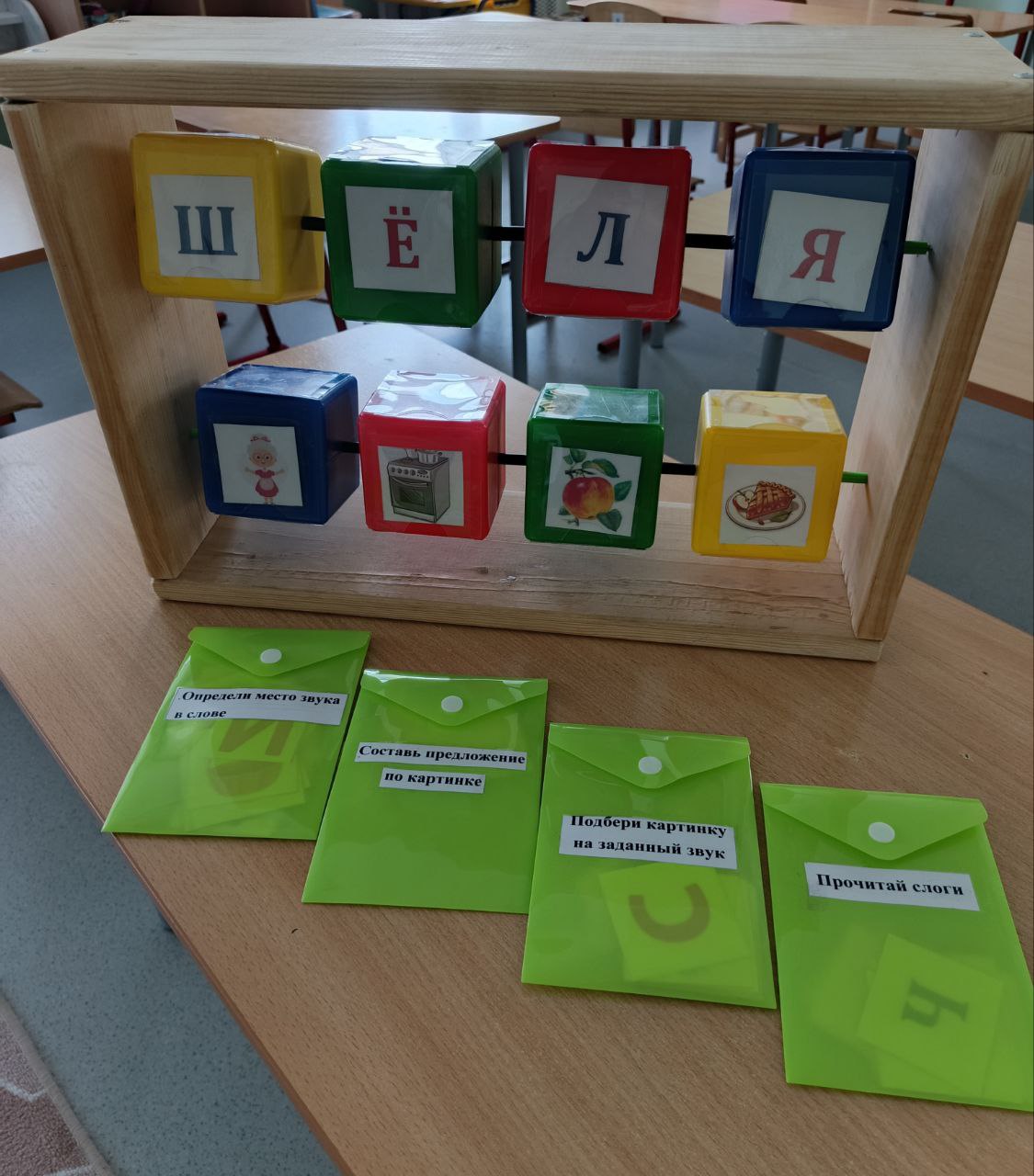 Подготовили: педагоги – 
Ольга Васильевна 
Горбатовская,
Ирина Борисовна 
Сименко
д/с «Аленький цветочек»
ЦЕЛЬ:

формирование грамматически правильной речи в игровой форме
д/с «Аленький цветочек»
ЗАДАЧИ:

1. Обогащать словарный запас детей.
2. Развивать связную речь.
3. Упражнять в различении гласных и согласных звуков, учить составлять слоги и слова.
4. Учить детей по картинкам составлять предложения.
5. Развивать фонематический слух, внимание, память.
6. Учить выделять звук в начале, середине и в конце слова.
д/с «Аленький цветочек»
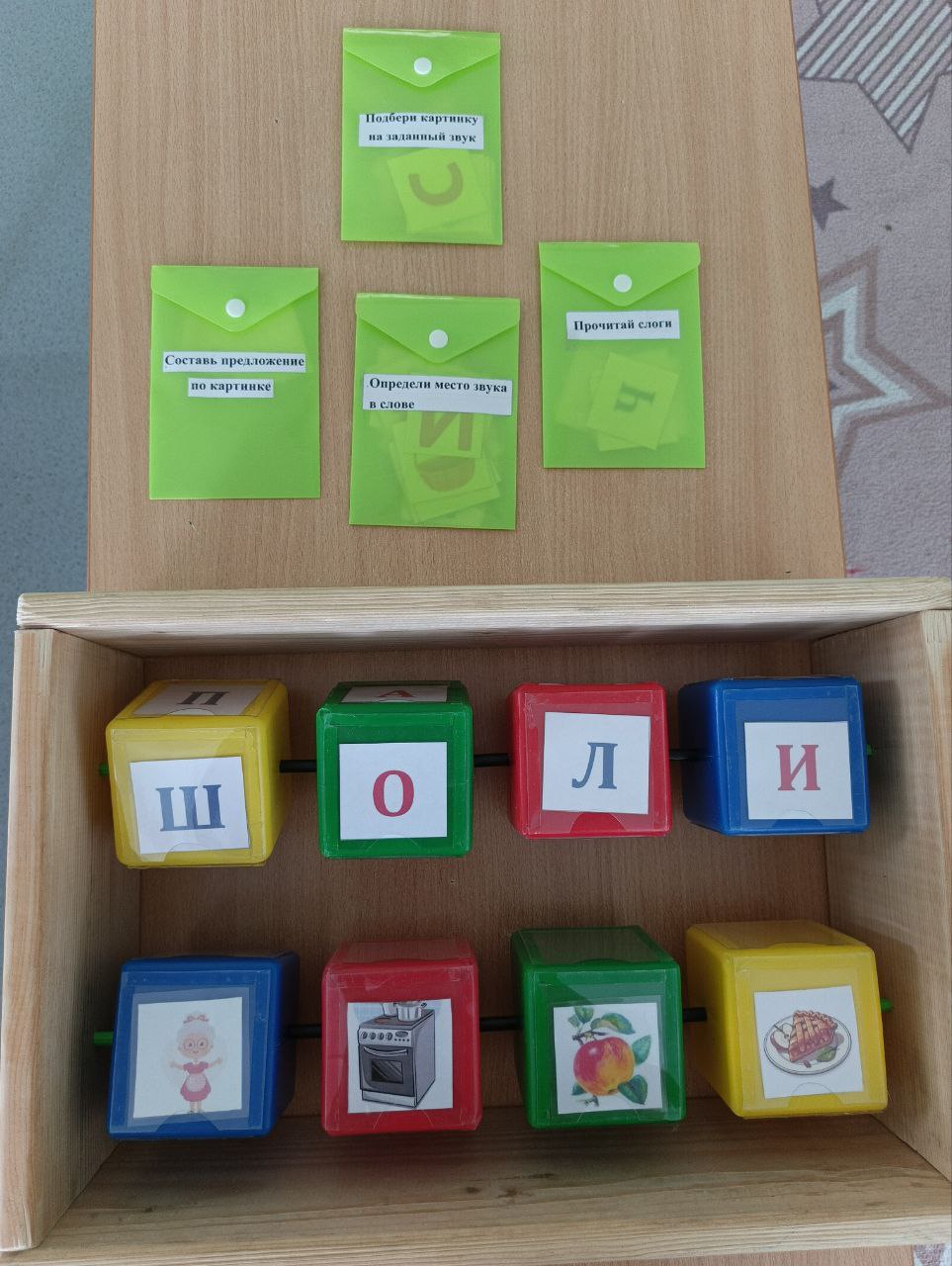 д/с «Аленький цветочек»
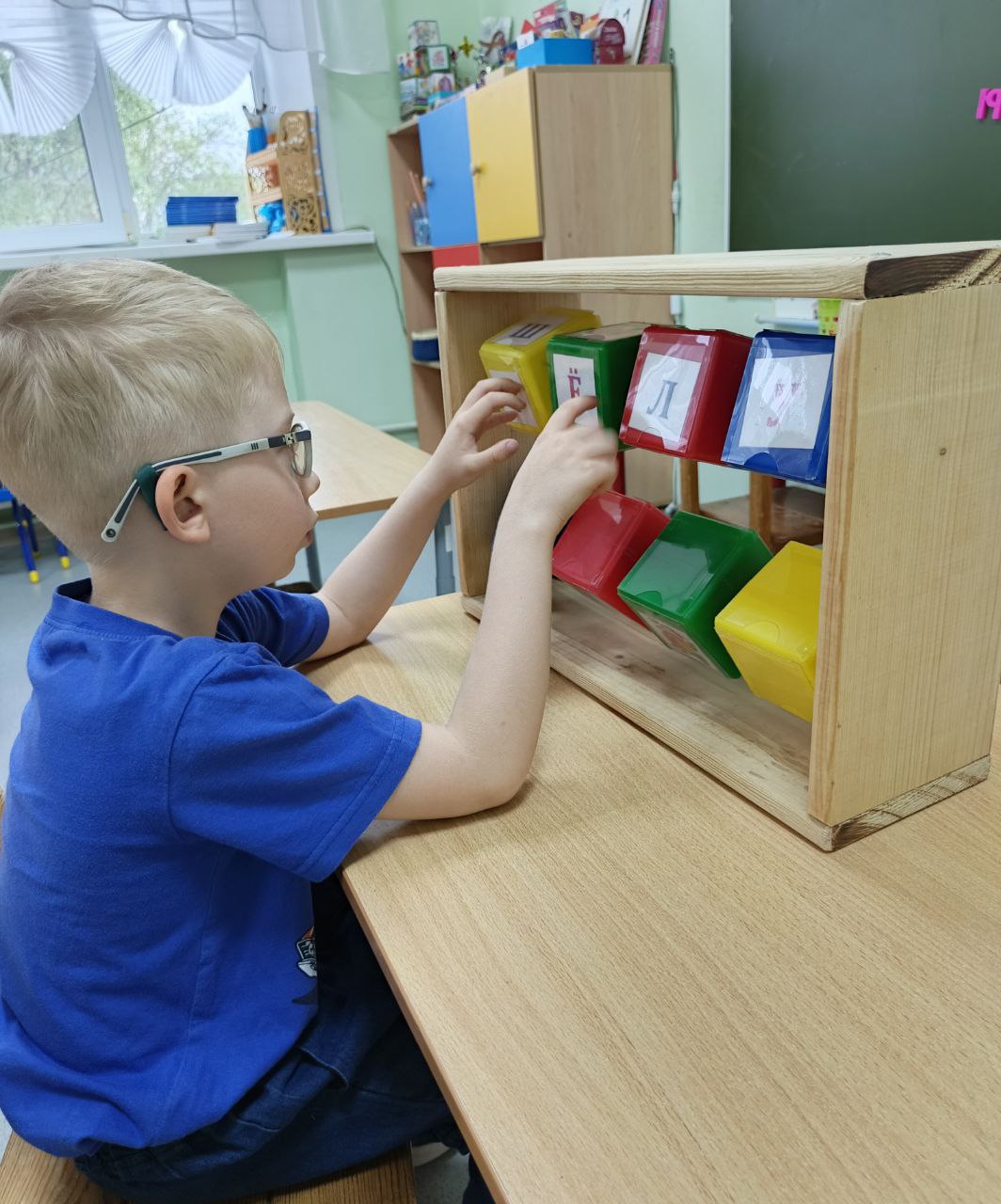 д/с «Аленький цветочек»
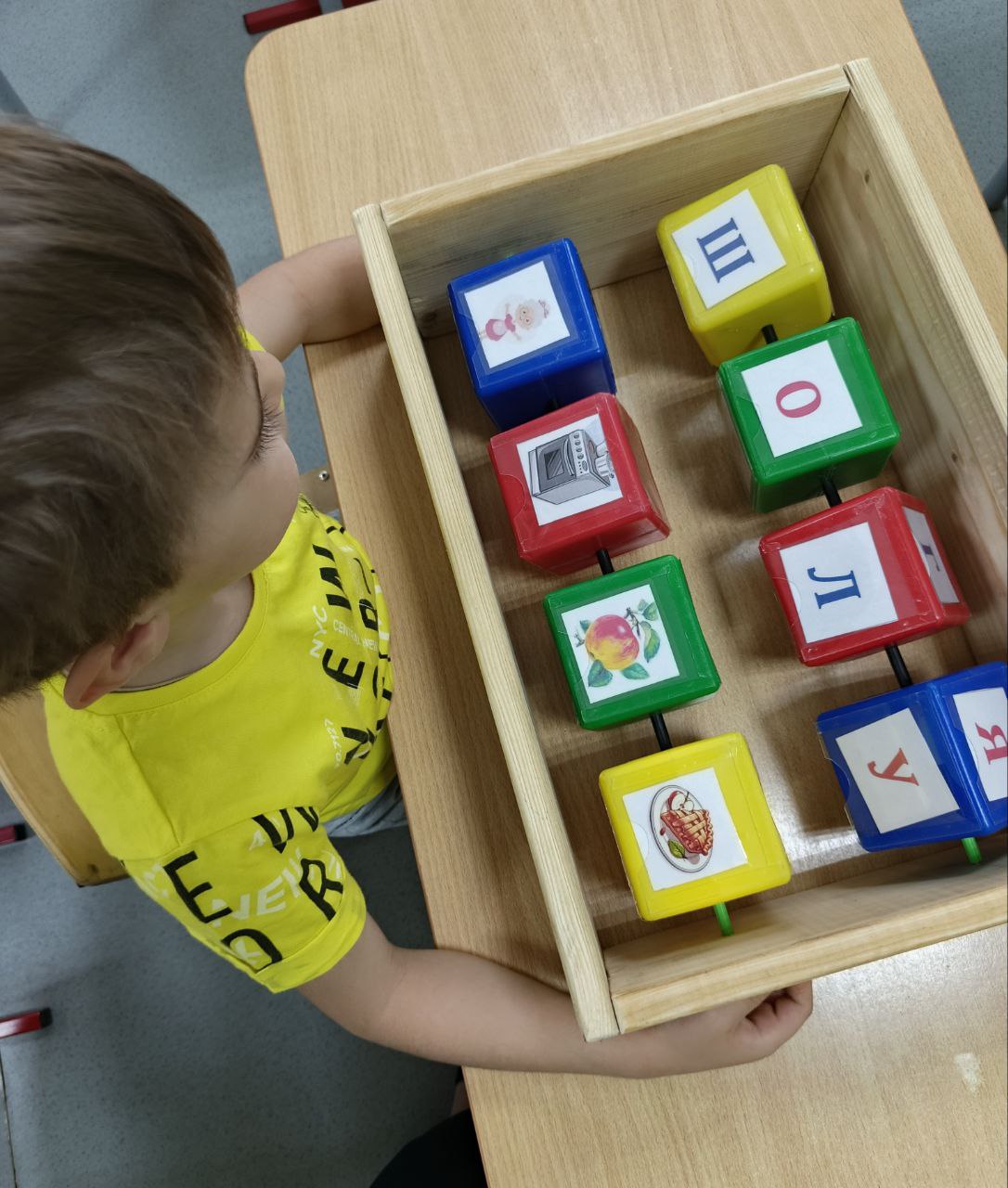 д/с «Аленький цветочек»
Спасибо за внимание!!!